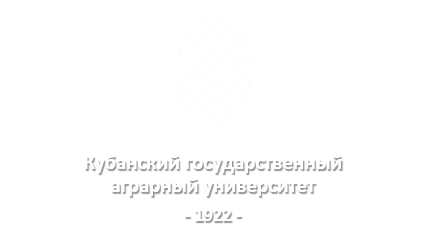 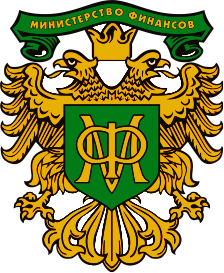 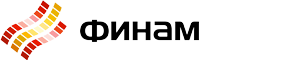 Тема 8. Особенности трудоустройства
П
РОЕКТ
«Содействие повышению уровня финансовой грамотности населения и развитию финансового образования в Российской Федерации»
Трудовой договор
Трудовой договор  – это письменный документ в виде соглашения между работником и работодателем, который устанавливает  их взаимные права и обязанности.
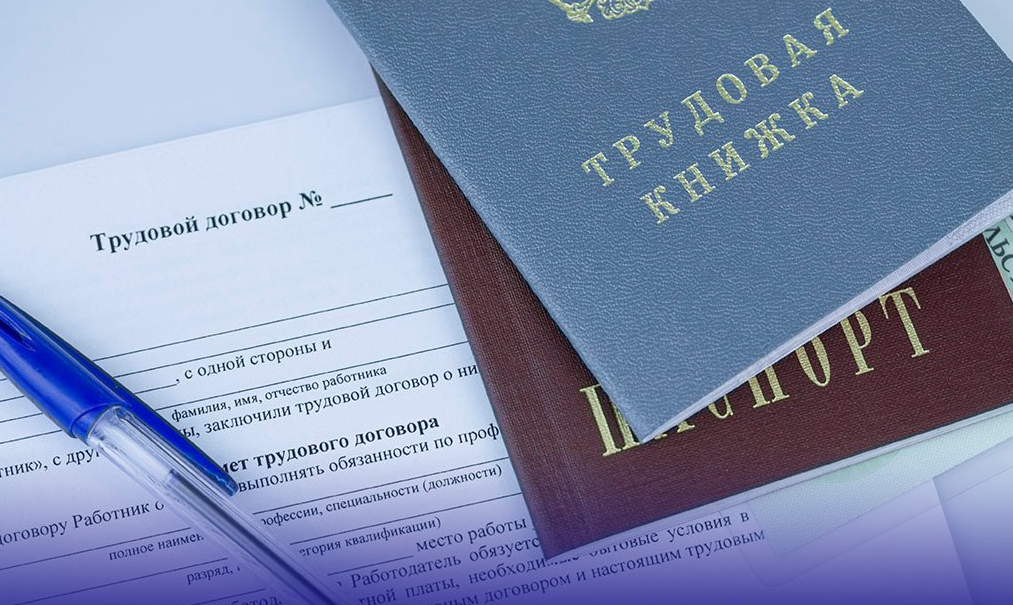 Наличие инвалидности не мешает осуществлять трудовую деятельность.
Лица с ограниченными физическими возможностями при трудоустройстве имеют дополнительные льготы, права и гарантии.
2 / 15
Трудовой договор
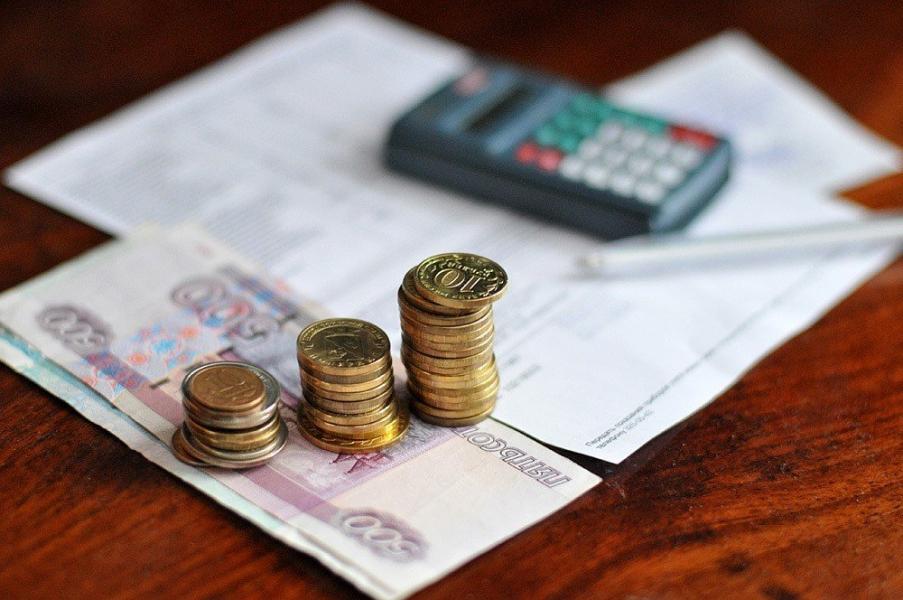 Работодатели-организации, трудоустраивающие граждан с группой инвалидности, получают от государства социальные льготы.
При трудоустройстве работника следует обязательно соблюдать законодательство.
Дополнительные права и гарантии лиц с ограниченными физическими возможностями должны соблюдаться  в полном объеме и неукоснительно.
3 / 15
ОСОБЕННОСТИ ЗАКЛЮЧЕНИЯ ТРУДОВОГО ДОГОВОРА:
Трудовой договор
1. Бюро медико-социальной экспертизы выдает справку с указанием группы инвалидности
2. Бюро медико-социальной экспертизы выдает программу реабилитации, на основании которой разрабатывается индивидуальная должностная инструкция.
3. Работодатель обязательно учитывает указанные противопоказания по нагрузкам и прописывает в трудовом договоре  особые условия труда и льготы.
4. В данном случае ежегодный отпуск длиннее и   составляет 30 дней.
4/ 15
ОСОБЕННОСТИ ЗАКЛЮЧЕНИЯ ТРУДОВОГО ДОГОВОРА:
Трудовой договор
5. При приеме на работу и заключении трудового договора устанавливаются единые правила.
6. Работодатель не может устанавливать ограничения  даже при наличии явных физических особенностей работника.
7. При наличии вакансии организация обязана принять на работу работника с ограниченными физическими возможностями.
8. При подаче заявления работник обязан проверить соответствие должностных обязанностей его квалификации и возможность их осуществления по состоянию здоровья.
9. При оформлении на работу работника с 2 или 3 группой инвалидности в трудовом договоре прописывается срок действия медицинского заключения (не менее 1 года).
5 / 15
Базовые нормы ст.23 ФЗ от 24.11.1995 № 181-ФЗ (ред. от 02.12.2019) «О социальной защите инвалидов в Российской Федерации»
Создаются  необходимые условия труда в соответствии  с индивидуальной программой реабилитации или абилитации
Не допускается установление условий труда, ухудшающих положение по сравнению с другими работниками
Для инвалидов 1 и 2 групп – сокращенная продолжительность рабочего времени не более 35 час. В неделю с сохранением полной оплаты труда
Привлечение  к сверхурочным работам, работе в выходные дни и ночное время – только с согласия физического лица и при условии, что такие работы не запрещены по состоянию здоровья
Ежегодный отпуск – не менее 30 календарных дней
УСЛОВИЯ ТРУДА
Трудовой договор
6 / 15
Источники права по регулированию трудовых прав лиц с ограниченными физическими возможностями
ФЗ от 24.11.1995 № 181 « О социальной защите инвалидов в Российской Федерации»
Конвенция о правах инвалидов (принята резолюцией Генеральной Ассамблеи ООН от 13.12.2006 № 61/106, ратифицирована ФЗ от 03.05.2012 № 46)
Постановление главного гос. санитарного врача РФ от 18.05.2009 № 30 «Об утверждении СП 2.2.9.2510-09 (вместе с СП 2.2.9.2510-09. Гигиенические требования к условиям труда инвалидов. Санитарные правила» (Требования))
Трудовой Кодекс РФ
Трудовой договор
Приказ Минтруда России от 19.11.2013 № 685-н «Об утверждении основных требований к оснащению (оборудованию) специальных рабочих мест для трудоустройства инвалидов с учетом нарушений функций и ограничений их жизнедеятельности»
Постановление Правительства РФ от 20.02.2006 № 95 «О порядке и условиях признания лица инвалидом»
7 / 15
- перечисляет мероприятия, которые требуются для  восстановления утраченных ранее, частично нарушенных функций, компенсацию, возврат способностей для осуществления поддержания достойной жизни, улучшению ее качества
ВАЖНОСТЬ ИНДИВИДУАЛЬНОЙ ПРОГРАММЫ РЕАБИЛИТАЦИИ
- по каждому мероприятию, процедуре прописаны точные сроки реализации, ответственные лица, учреждения, положенный объем мер;
Трудовой договор
- содержит анкетные данные, разделы медицинской, социальной реабилитации, профессиональное реабилитационное приспособление;
- для детей предусмотрен дополнительный раздел по психолого-педагогической реабилитации;
- отдельно планируется работа с логопедами, коррекционные занятия, определяются технические устройства и приспособления, используемые в процессе обучения;
- данный документ дает ряд дополнительных возможностей и социальных гарантий от государства;
- документ обязателен при: поступлении в учебные заведения, постановке на бирже на учет в качестве безработного, получении средств реабилитации в специализированных пунктах продажи;
- если государственное учреждение отказывается предоставить услугу по данному документу – необходимо получить письменный отказ и далее обращаться в вышестоящие инстанции.
8 / 15
ПРЕДОСТАВЛЕНИЕ ОТПУСКА
ежегодный оплачиваемый отпуск НЕ МЕНЕЕ 30 календарных дней положен абсолютно всем работникам, независимо от группы инвалидности
условие об удлиненном отпуске в обязательном порядке включается в трудовой договор
можно оформить дополнительный отпуск без  сохранения денежного содержания ДО 60 ДНЕЙ, в совокупности можно отдыхать НЕ МЕНЕЕ 90 ДНЕЙ в году
дополнительный отпуск по просьбе сотрудника и с согласия работодателя  может продлеваться
Трудовой договор
этот порядок охватывает всех без исключения, назначенная группа нетрудоспособности на продолжительность отпуска не влияет
для получения отпуска работник включается в общий табель, пишет заявление установленного образца
руководитель обязан уведомить работника за 2 недели до ухода в отпуск, начислить отпускные в полном объеме
9 / 15
справка медико-социальной экспертизы, удостоверяющая группу нетрудоспособности и отмечающая ограничения
обоснование для ухода в отпуск – заявление работника, подписанное руководителем (замещающим лицом)
УСЛОВИЯ ВОЗМОЖНОСТИ ОТПУСКА
Трудовой договор
если в утвержденном графике отпусков указывается конкретный день – писать заявление не обязательно. Здесь руководство уведомляет работника за 2 недели до указанной даты, оформляет приказ, с которым работник знакомится под подпись
персональная программа реабилитации
третья группа инвалидности назначается временно, ежегодно нужно фиксировать свой статус, для этого вместе с заявлением на отпуск предоставляются
Финансовая грамотность для населения  Краснодарского края 
с сезонным графиком  работы
10 / 15
ОТПУСК ПО УХОДУ ЗА РЕБЕНКОМ С ОГРАНИЧЕННЫМИ ФИЗИЧЕСКИМИ ВОЗМОЖНОСТЯМИ
дополнительный отпуск может быть использован любым из родителей, который занимается воспитанием ребенка
Трудовой договор
предоставляется на основании написанного заявления
помимо этого родителям полагается 4 выделенных дня отдыха ежемесячно
период ухода за ребенком оплачивается в полном объеме исходя из среднедневного заработка, это распространяется и на дополнительные выходные дни
11 / 15
ВАЖНО ЗНАТЬ:
Трудовой договор
неиспользованные дни отпуска сохраняются в полном объеме и переносятся на следующий год
отпуск можно частично заменить денежной компенсацией (ту часть, которая превышает 28 календарных дней)
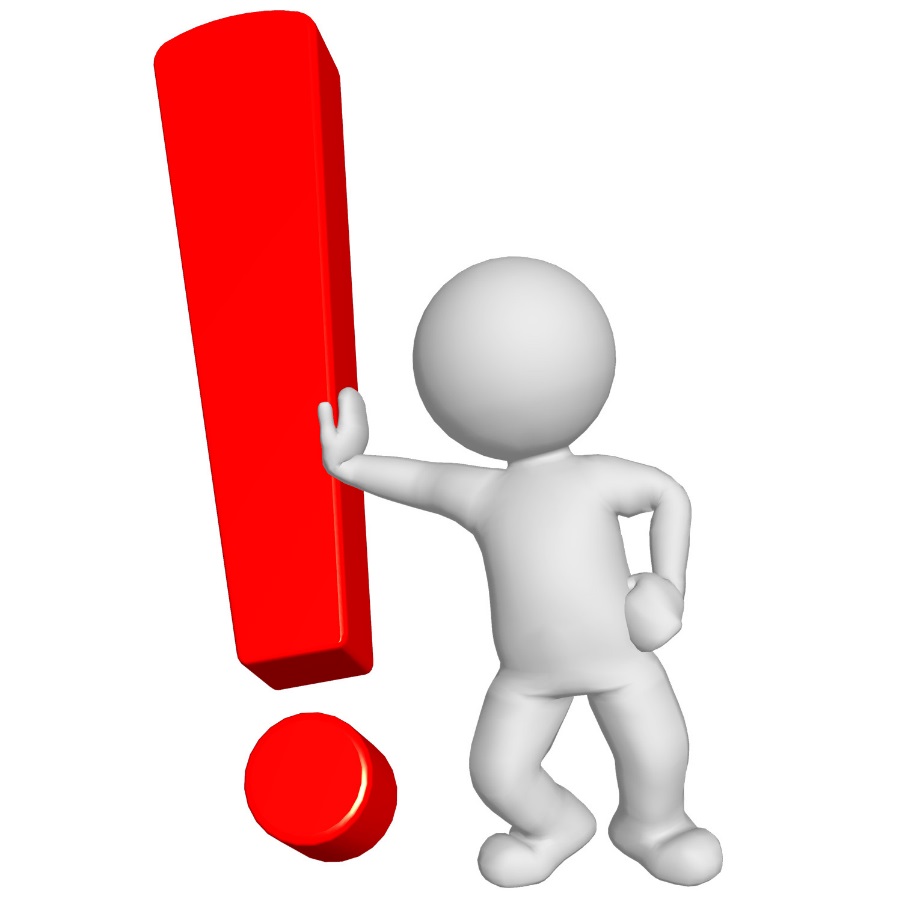 дополнительный отпуск без содержания не может быть заменен денежной компенсацией независимо от его продолжительности
работодатель не может отказать в дополнительном отпуске без содержания
для работающих пенсионеров с группой инвалидности, дополнительный отпуск устанавливается продолжительностью 60 дней
12 / 15
Если сотрудник заболел во время основного отпуска, то он может:
Если работник болеет не сам, а ухаживает за ребенком, либо нетрудоспособным родственником, оплата больничного и продление отпуска (перенос отпуска) не полагаются
БОЛЬНИЧНЫЙ В  ОТПУСКЕ:
Трудовой договор
продлить отпуск на указанное в листке нетрудоспособности количество дней или перенести их на выгодное для себя время
получить денежную компенсацию
13 / 15
РАСТОРЖЕНИЕ ТРУДОВОГО ДОГОВОРА
По инициативе работника – работник пишет заявление об увольнении с определенной даты. Работодатель вправе назначить отработку до двух недель включительно. По истечении этого времени в последний рабочий день сотрудник получает трудовую книжку и все положенные по закону выплаты.

При выходе на пенсию или поступлении в образовательное учреждение – работодатель не имеет права требовать отработки.
Трудовой договор
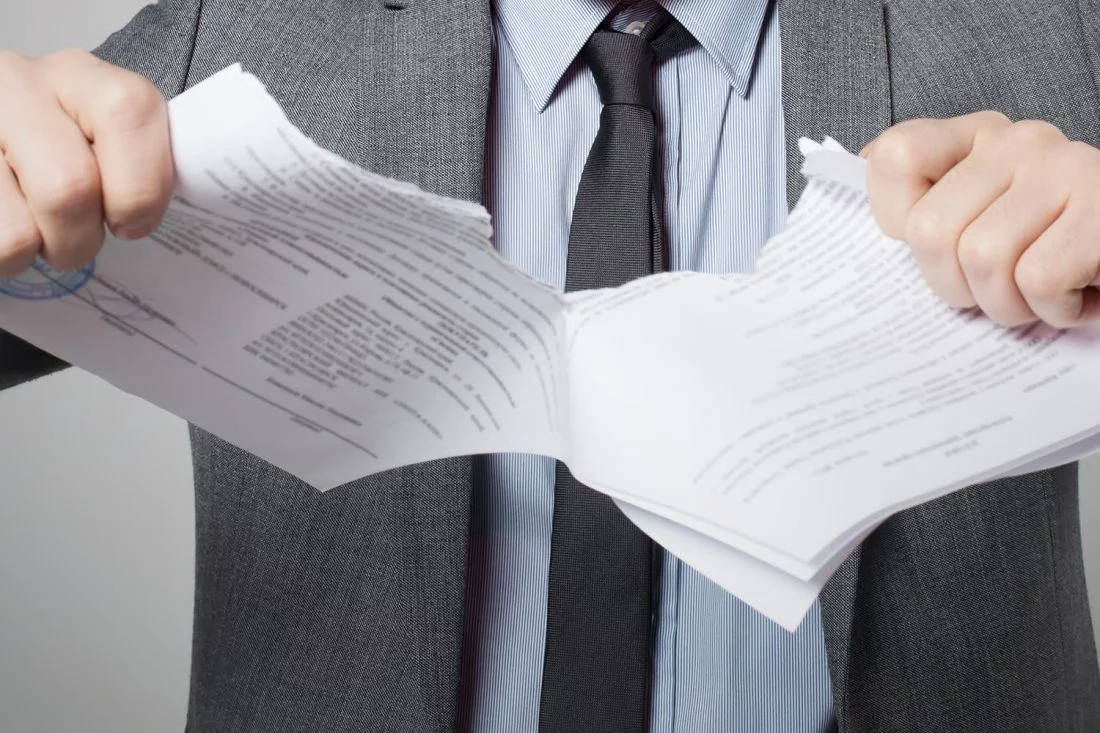 14 / 15
РАСТОРЖЕНИЕ ТРУДОВОГО ДОГОВОРА
По инициативе работодателя – закон устанавливает ограниченный список причин:
ликвидация организации;
сокращение штата, при этом работнику обязательно нужно предложить другую должность. Если в организации существует обязательная квота для лиц с ограниченными физическими возможностями, то после сокращения штата их количество не должно быть меньше установленного минимума. В противном случае работник может обратиться в суд, а на организацию будут наложены санкции. Если инвалидность возникла в результате выполнения профессиональных обязанностей, то такой работник подлежит сокращению в последнюю очередь;
нарушение трудовой дисциплины;
неудовлетворительные результаты аттестации;
совершение аморального поступка педагогическим работником и пр.
Трудовой договор
15 / 15
УВОЛЬНЕНИЕ ПО НЕЗАВИСЯЩИМ ОТ СТОРОН ПРИЧИНАМ
сотрудник не согласен продолжать работу в изменившихся условиях (например, нужно переехать в другой город);
по решению суда или трудовой инспекции в должности был восстановлен человек, занимавший данную должность ранее;
окончание срочного рудового договора;
форс-мажор;
лишение свободы или иной приговор суда, препятствующий дальнейшему выполнению трудовых обязанностей.
Трудовой договор
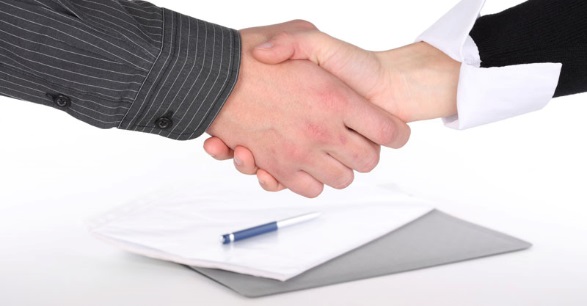 Отдельно отметим причины, связанные  с состоянием здоровья: если медицинская комиссия установила, что работник стал нетрудоспособным или ему требуются специальные условия труда, это также может стать основанием для расторжения трудового договора.
16 / 15
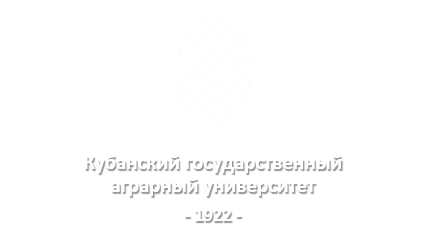 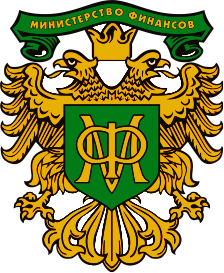 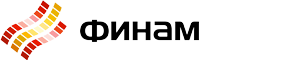 БЛАГОДАРИМ 
ЗА ВНИМАНИЕ!
П
РОЕКТ
«Содействие повышению уровня финансовой грамотности населения и развитию финансового образования в Российской Федерации»